Lesson 10.7
Goal:  The learner will write the equations of circles in the coordinate plane.
Equation of a Circle.
The center of the circle
Any point on the circle; stays variables
radius
Examples
Find the equation of a circle with a center (0, -9) and a radius of 5.
Example
Find the equation of a circle with a center (2, -3) and a radius of 12.
Example
Find the equation of a circle.
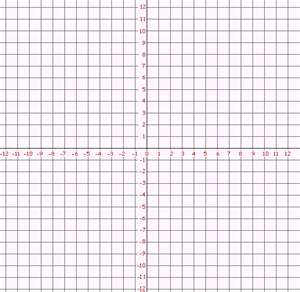 Find the equation of the circle.
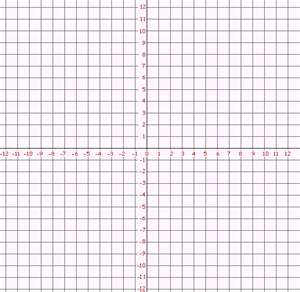 Graph the circle.
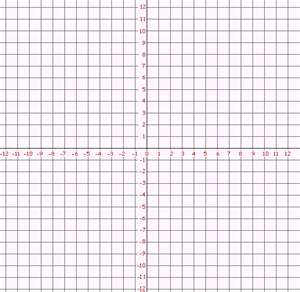 Graph the circle.
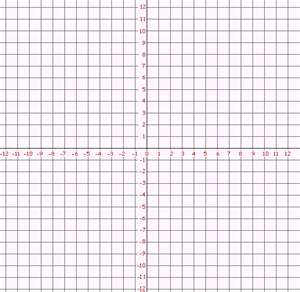 Assignment
P.702 #3-15, 20-22